Potrawy znane i nieznane w naszym regionie
Prezentację przygotowała 
Barbara Jurkiewicz – Szkoła Podstawowa w Sarbicach
Skład zespołu zadaniowego
Uczniowie kl. II: 
Weronika, Wiktor, Filip, Kacper, Igor, Dawid, Filip, Mikołaj, Kacper
Uczniowie kl. III:
Paulina, Wiktoria, Marysia, Eneasz, Wiktor, Gracjan, Bartek
Opiekun: Barbara Jurkiewicz
Działania uczniów w ramach projektu
Wyszukanie w Internecie przepisów - tradycyjne potrawy wigilijne, wielkanocne, potrawy z różnych regionów 
Przygotowanie listy potraw z wybranych regionów
Poznanie przepisów mam i babć uczniów
Przygotowanie Kart z wybranymi przepisami
Ulubione potrawy uczniów - przepisy
Programowanie na wesoło – Ozoboty w kuchni
Kulinarni detektywi – Robot Photon szuka witamin
Korzystanie z aplikacji Learning Apss
Przygotowanie książki kucharskiej
Fotografowanie i filmowanie
Formy realizacji projektu
Uczniowie wyszukiwali w Internecie przepisów potraw wigilijnych, wielkanocnych, potraw z wybranego regionu: Mazowsza, Wielkopolski, Podlasia, Śląska, Pomorza, Małopolski, Podhala 
Stworzyli listę potraw wigilijnych i wielkanocnych z różnych regionów oraz z wielkopolski
Prezentowali przepisy mam i babć przyniesione z domu
Przygotowali przepisy ulubionej potrawy - każdy uczeń prezentował przepis swojej ulubionej potrawy
Uczniowie wykonali karty z przepisami do książki kucharskiej.
Programowali w grupach roboty: Ozoboty i Photona.
Wykorzystanie aplikacji Learning Apss do tworzenia gry memory, wykreślanki, krzyżówki.
Uczniowie dokumentowali efekty działań w projekcie robiąc zdjęcia tabletami i nagrywając krótkie filmiki z zajęć.
Potrawy z różnych regionów
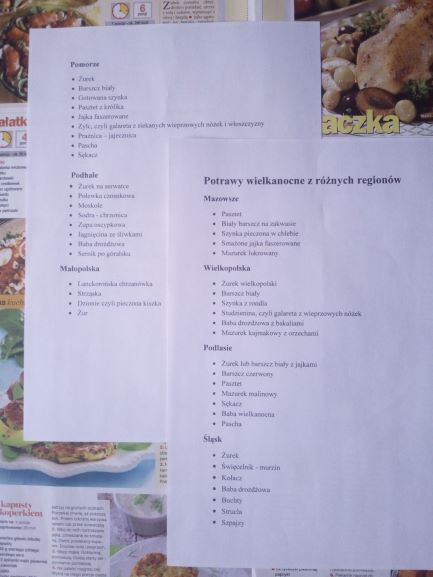 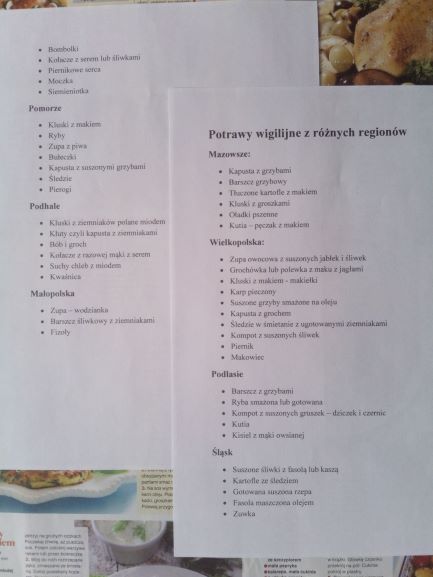 Rodzinne przepisy                  Przepisy mamy Wiktora
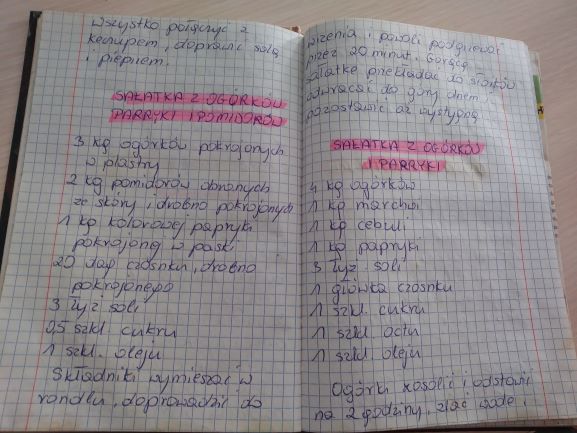 Gołąbki babci Reginy                            Kotlet devolay mamy Eneasza
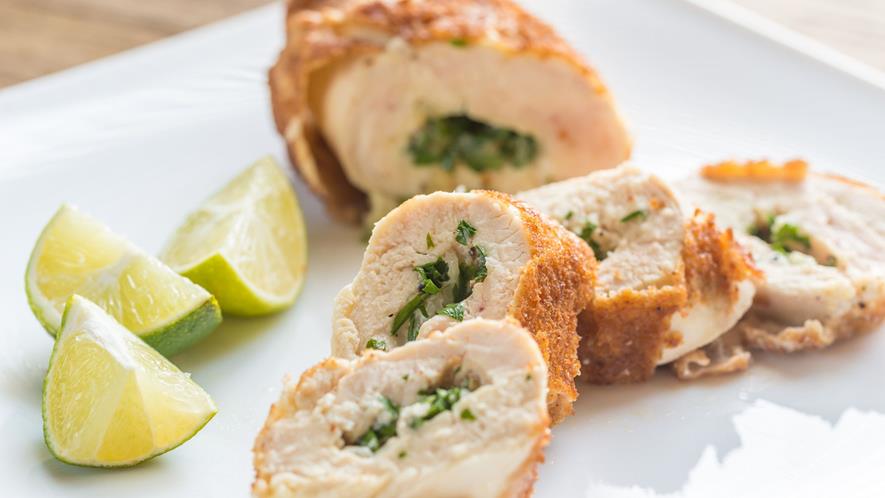 Przykłady kart z przepisami potraw
Uczniowie przygotowują karty z potrawami do książki kucharskiej.
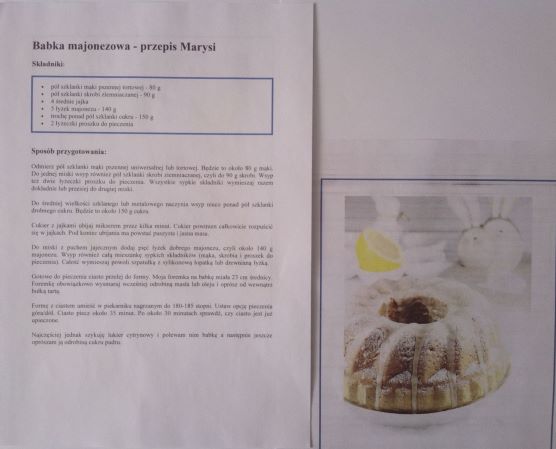 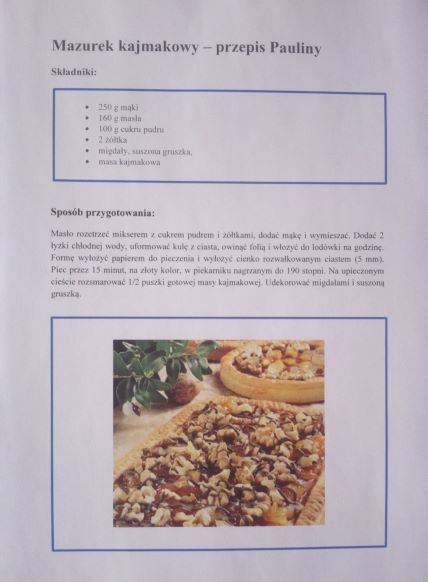 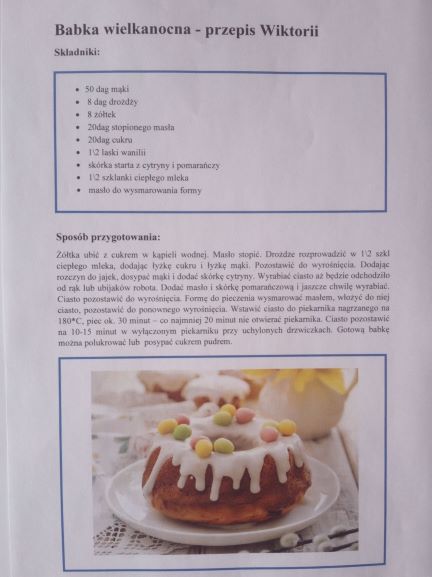 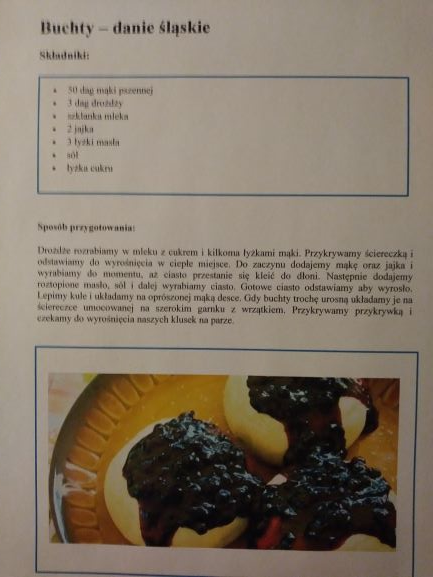 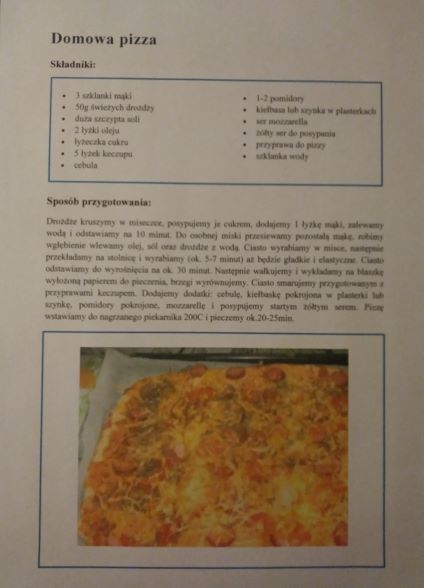 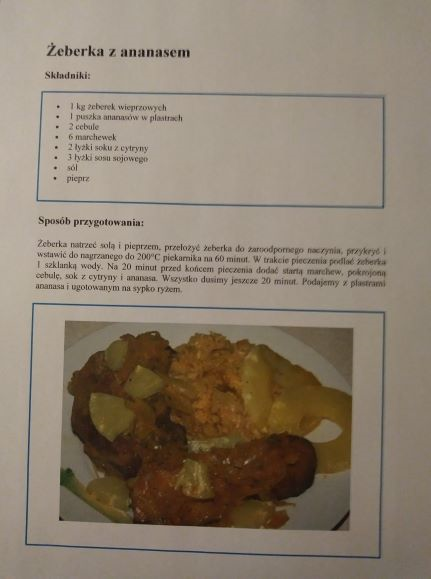 Ulubione potrawy uczniówKoktajl warzywny Pauliny    Gofry Eneasza
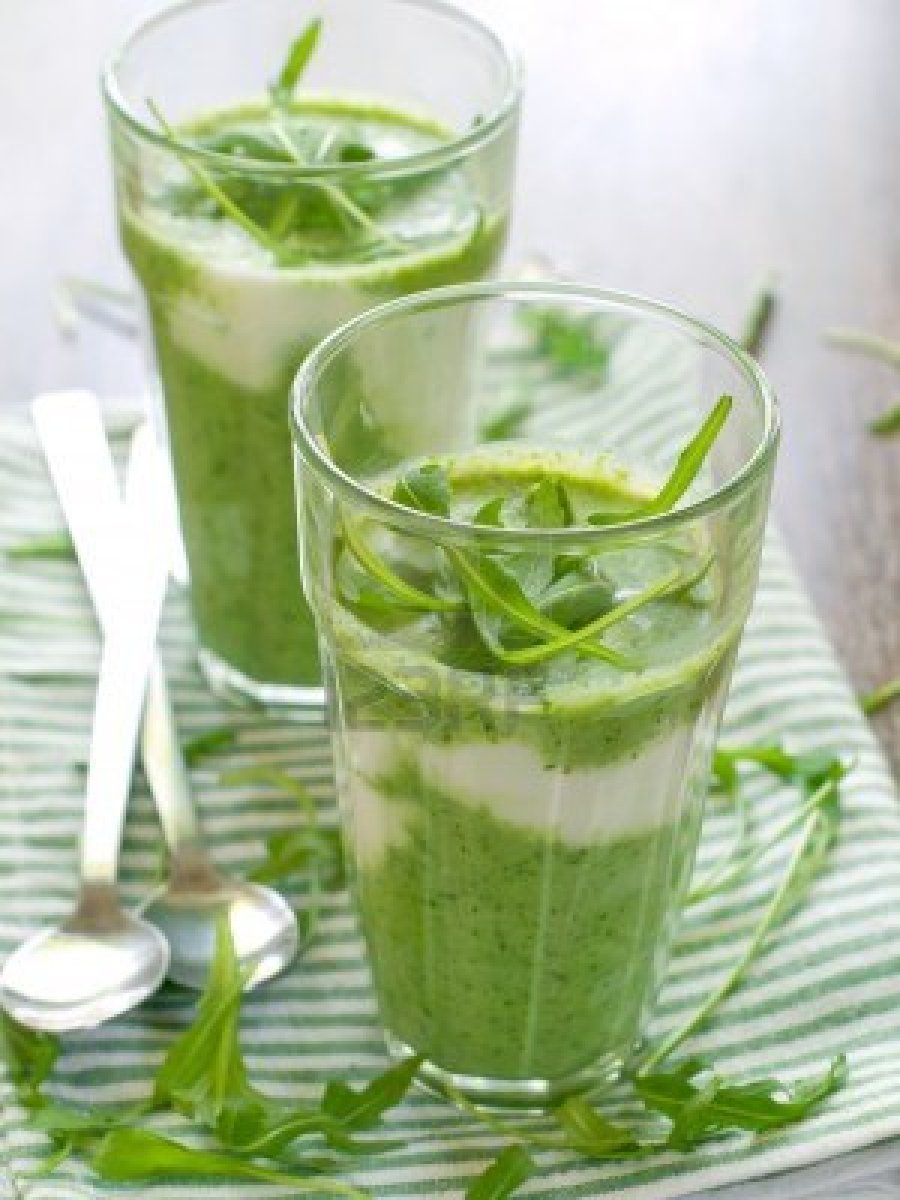 Tosty Kacpra                                                    Hamburgery Dawida
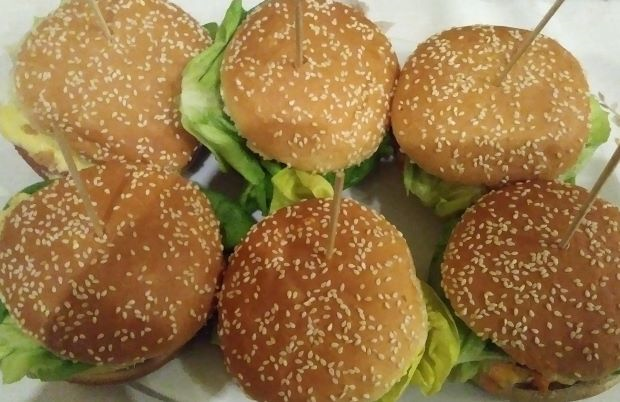 Chlebek ziołowy Igora                                             Surówka Wiktora
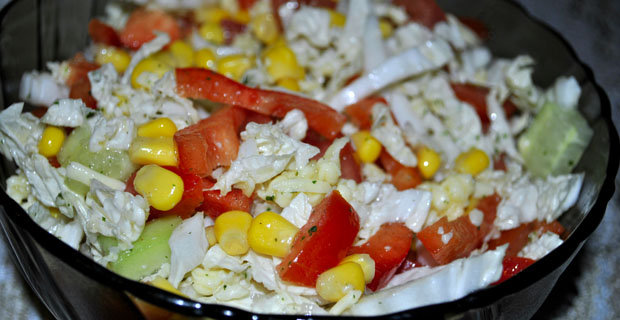 Jajka sadzone Weroniki                               Przekąska Filipa
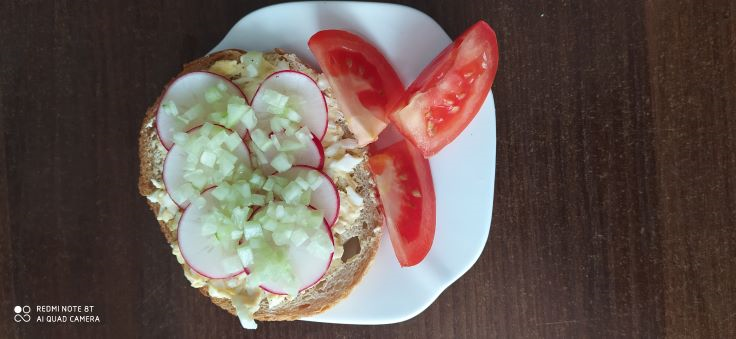 Programowanie na wesoło
Ozoboty w kuchni - uczniowie najpierw przygotowują elementy - kolorują i wycinają produkty spożywcze, a następnie w grupach programują roboty – przygotowują właściwe trasy dla Ozobotów. 

Ozoboty poruszają się po określonej drodze tak, aby zebrać tylko składniki wybranej potrawy, np. sałatki owocowej lub mają zebrać wszystkie niezdrowe produkty.
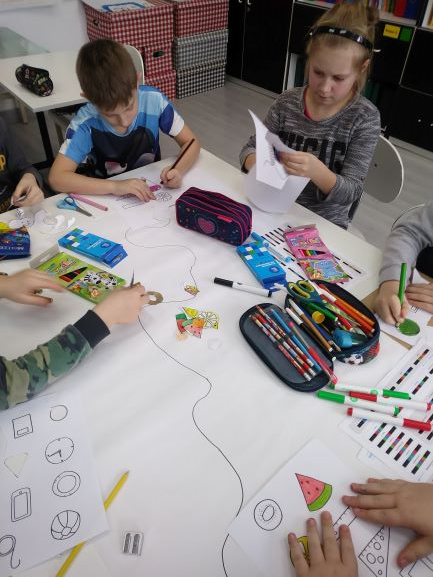 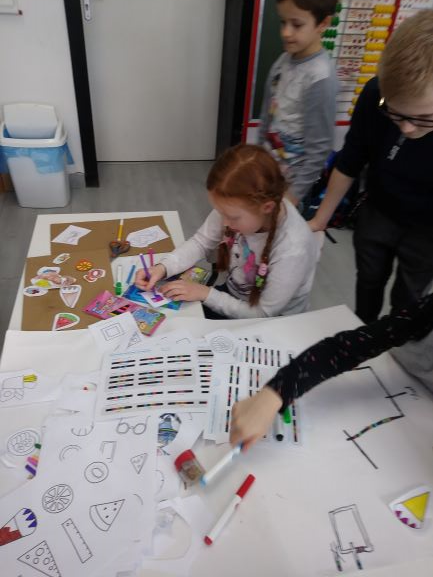 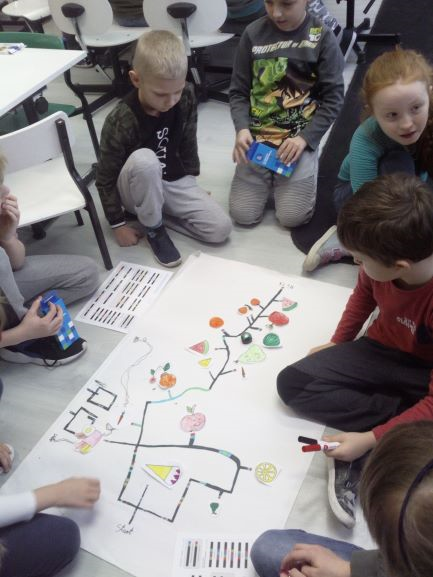 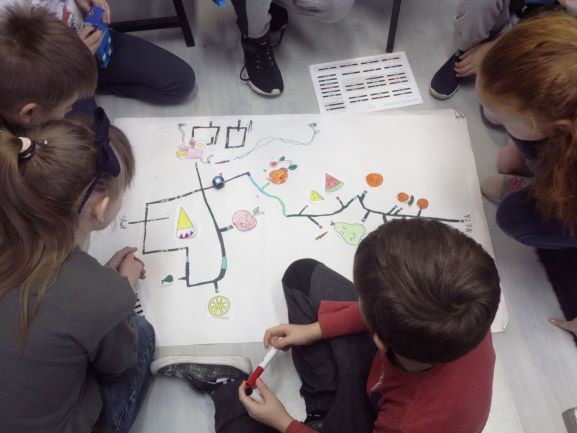 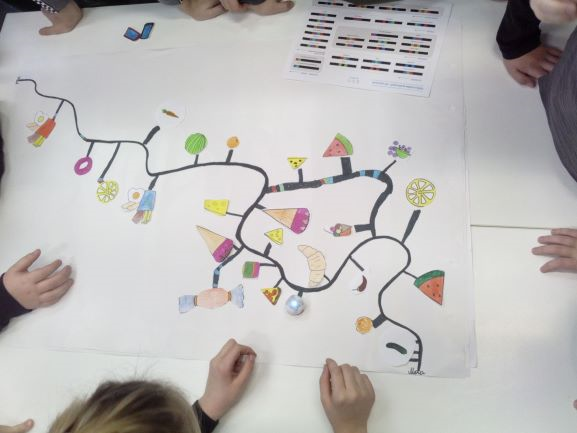 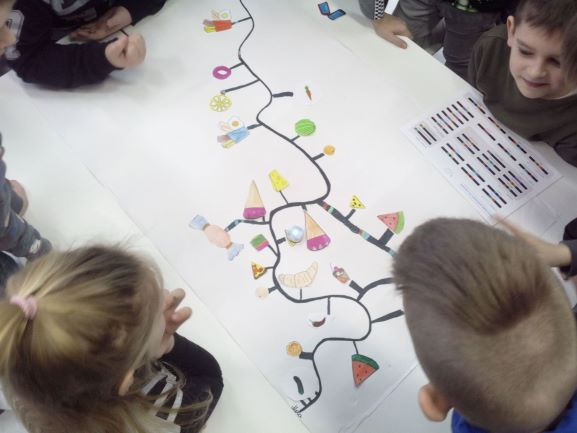 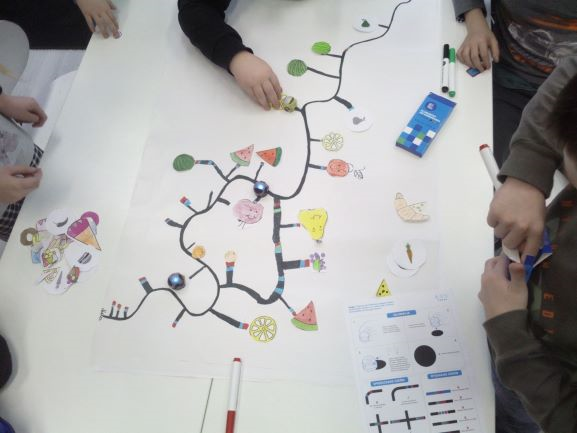 Filmik nagrany tabletem przez ucznia
Krótki filmik z zajęć
Kulinarni detektywi
Robot Photon szuka witamin - uczniowie programują robota tak, aby dotarł do określonych warzyw i owoców np. zawierających witaminy, do wszystkich czerwonych owoców rozłożonych na macie, do zielonych, do tych, które w nazwie zawierają podane głoski, określoną liczbę sylab.

Robot po dotarciu do określonych owoców, warzyw - wykonuje czynności zaprogramowane przez uczniów.
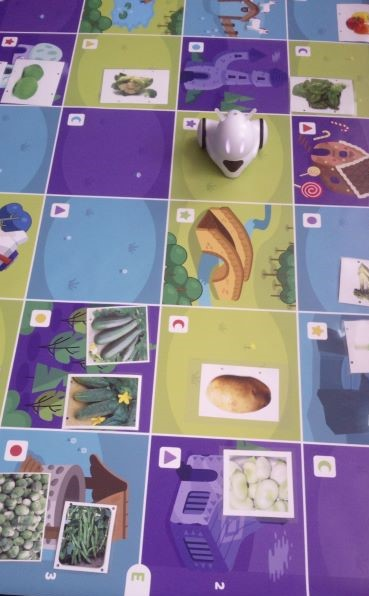 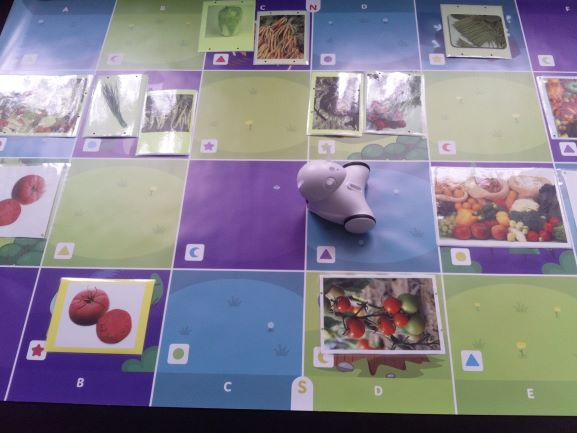 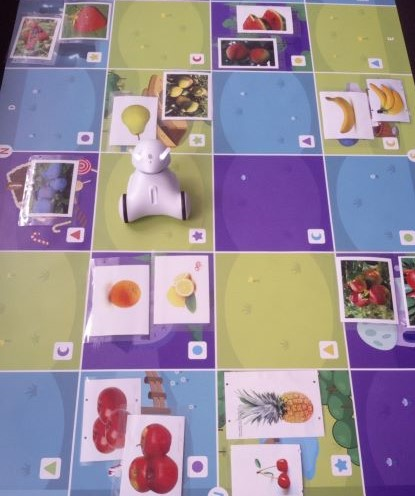 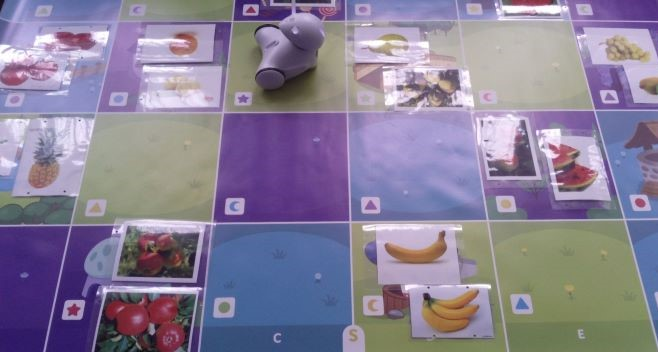 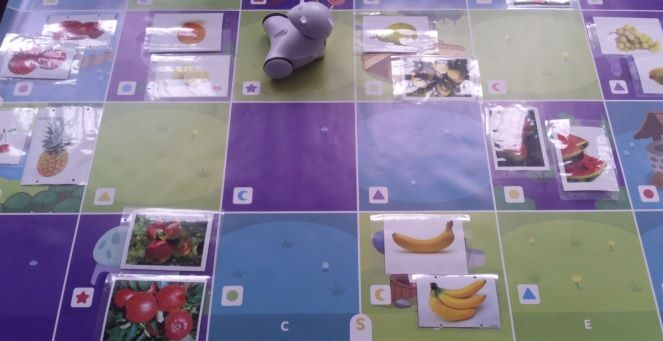 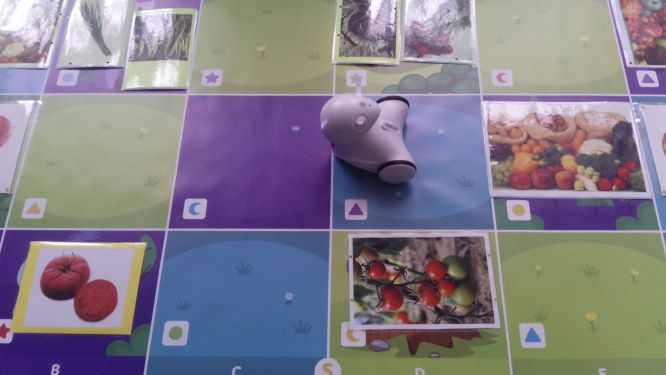 Przygotowanie książki kucharskiej
Efektem pracy z przepisami jest książka kucharska złożona z przygotowanych kart –”Potrawy znane i nieznane 
  w naszym regionie”
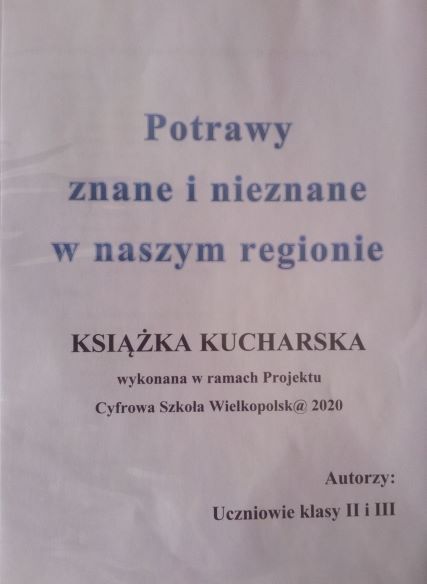 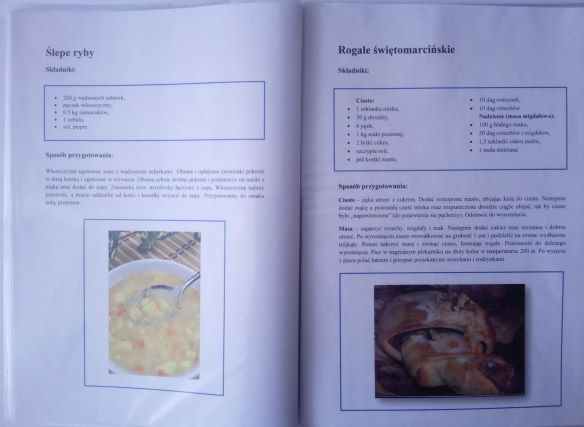 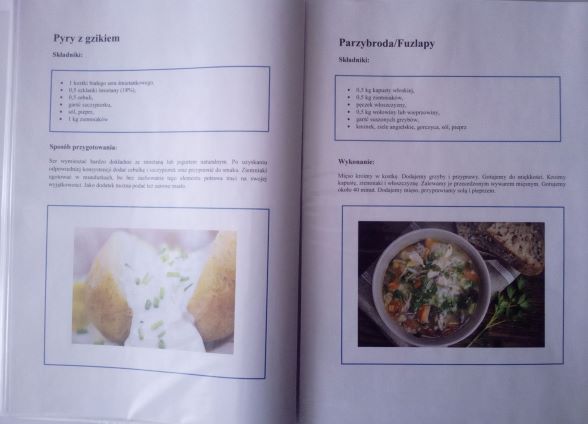 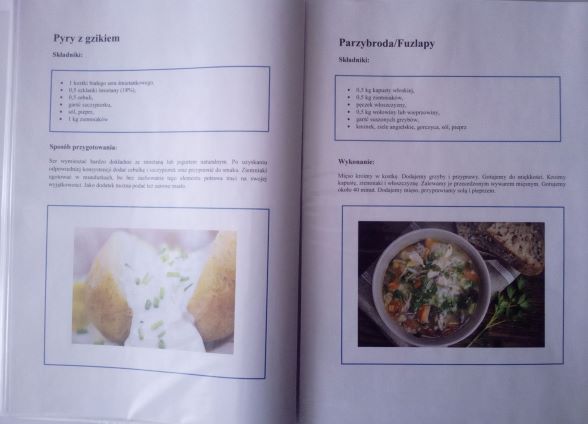 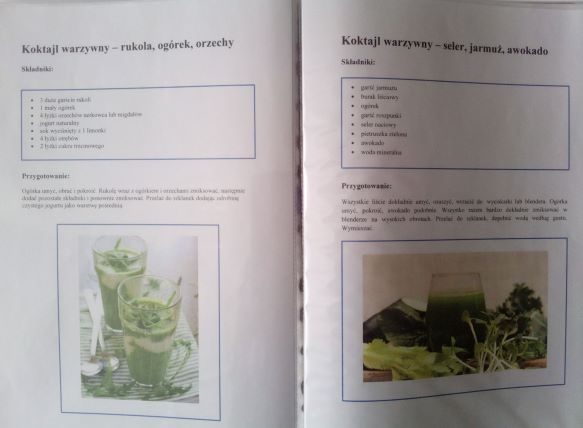 Kontakt
Barbara Jurkiewicz
Tel. 695 968 236
E-mail: bjurkiewicz9@o2.pl